CLASSIC ROADSIDE
Christchurch
149 Victoria Street
PANEL ID: CHCH26-31
35,521No
Orientation:Physical Size:
Daily Visuals:Illuminated:
°
This double face tower wrap is unique in providing great vehicle & exceptional pedestrian views. This is Christchurch's most elite stretches of road. Victoria Street has a plethora of dining/bars/shopping and attracts an array of office workers to the area. Victoria Street is a main thoroughfare into the city and North to Papanui and affluent Merivale. The area is bordered by motels and the Casino is in close proximity.
Find on Google Maps
Find on Google Maps
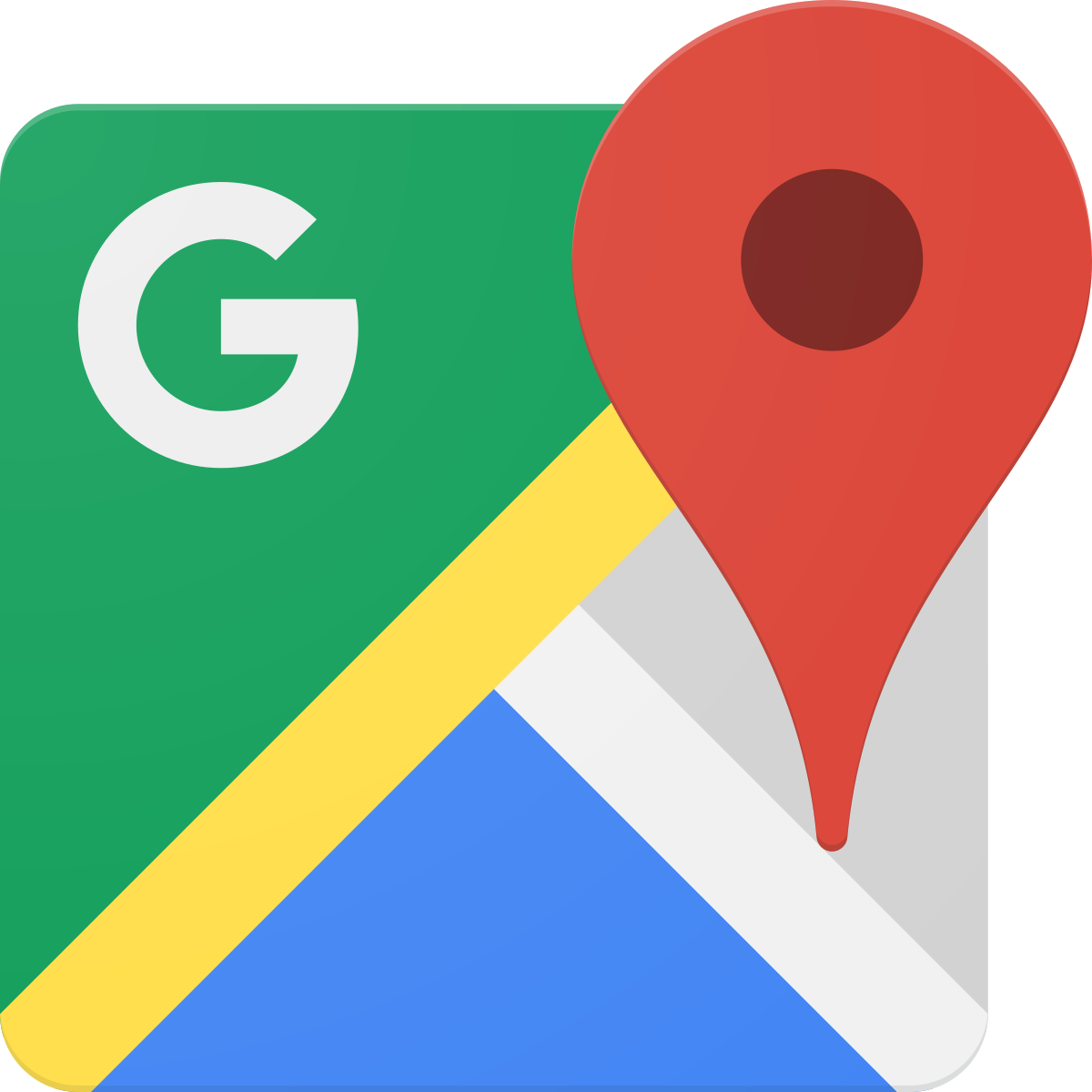 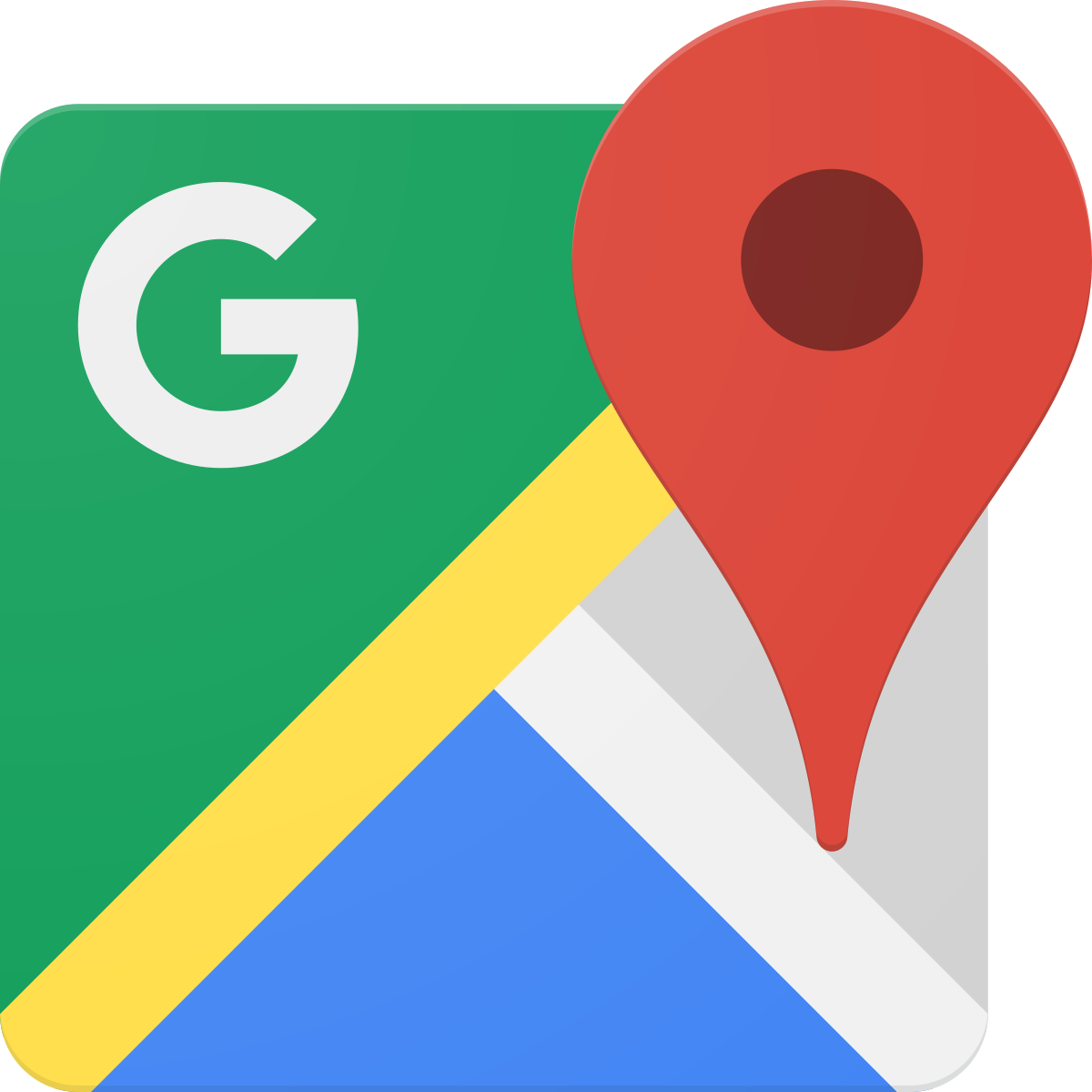